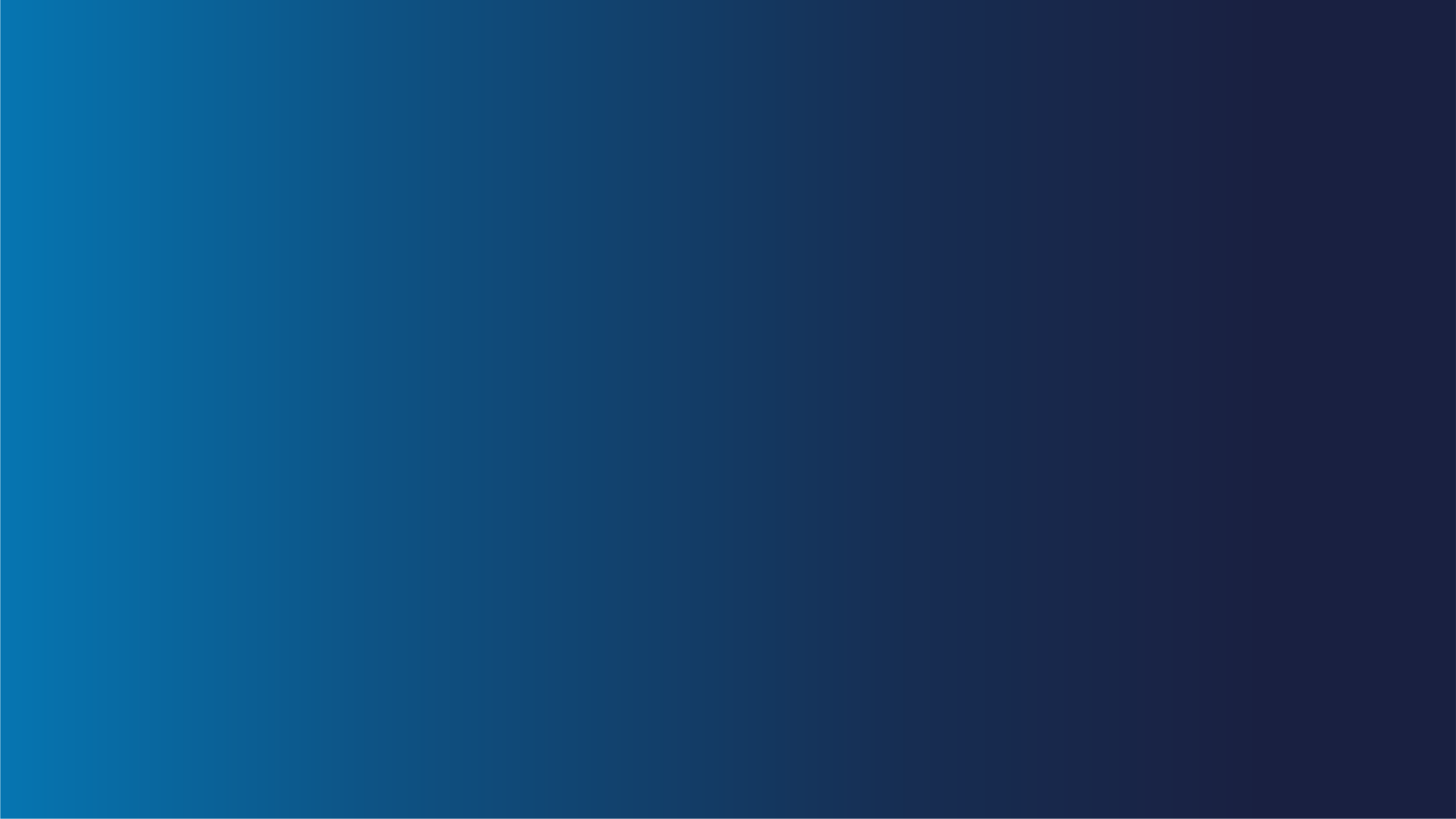 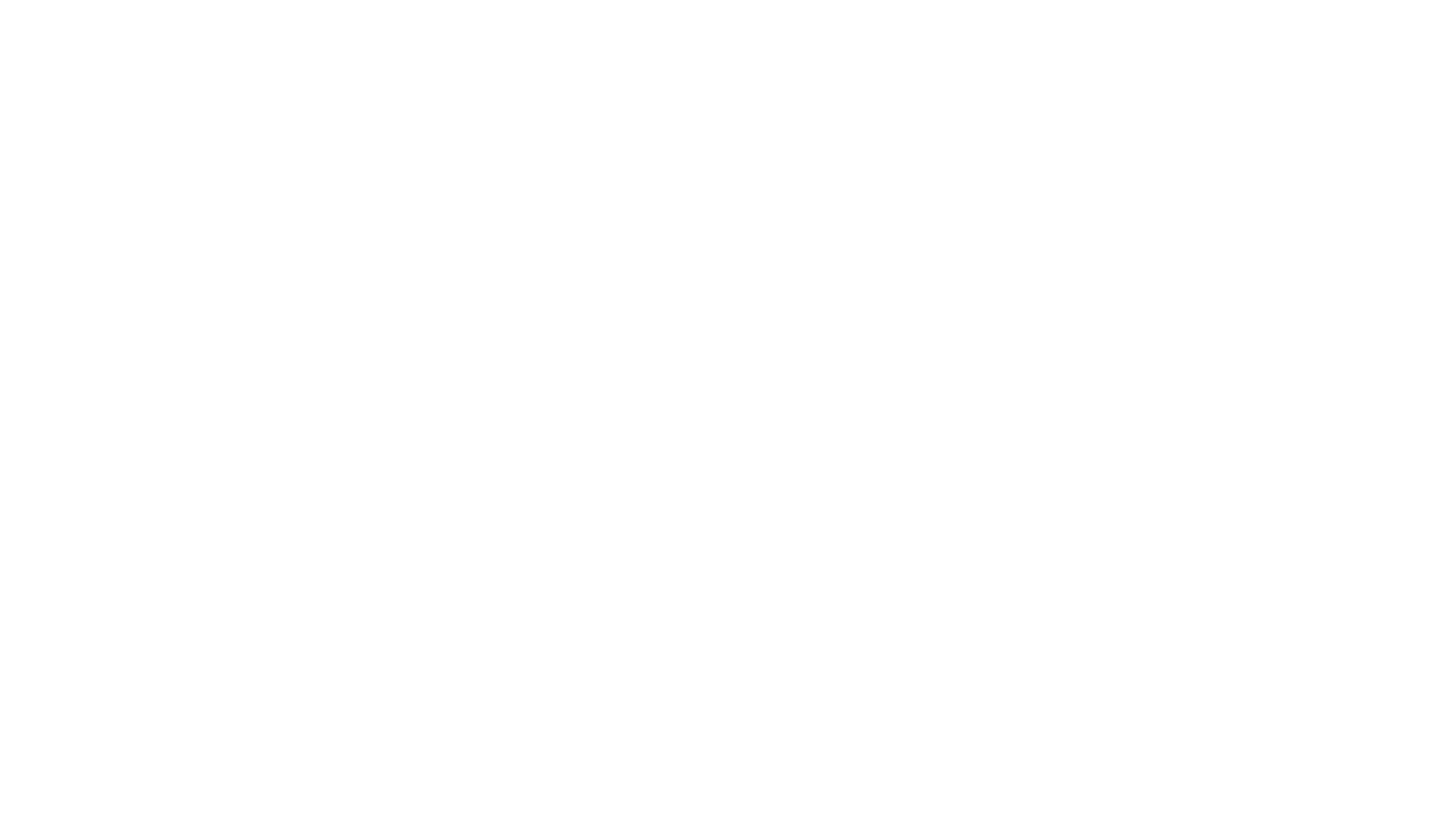 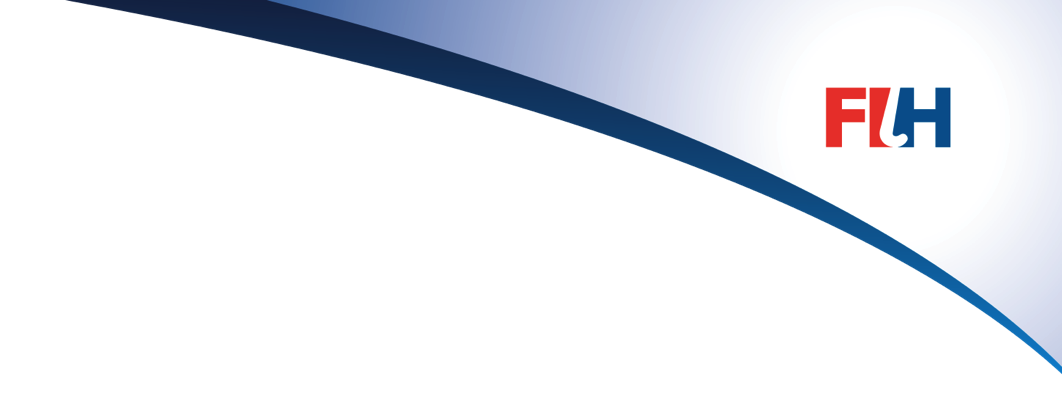 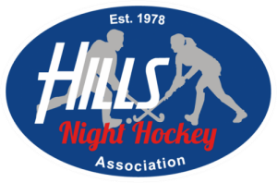 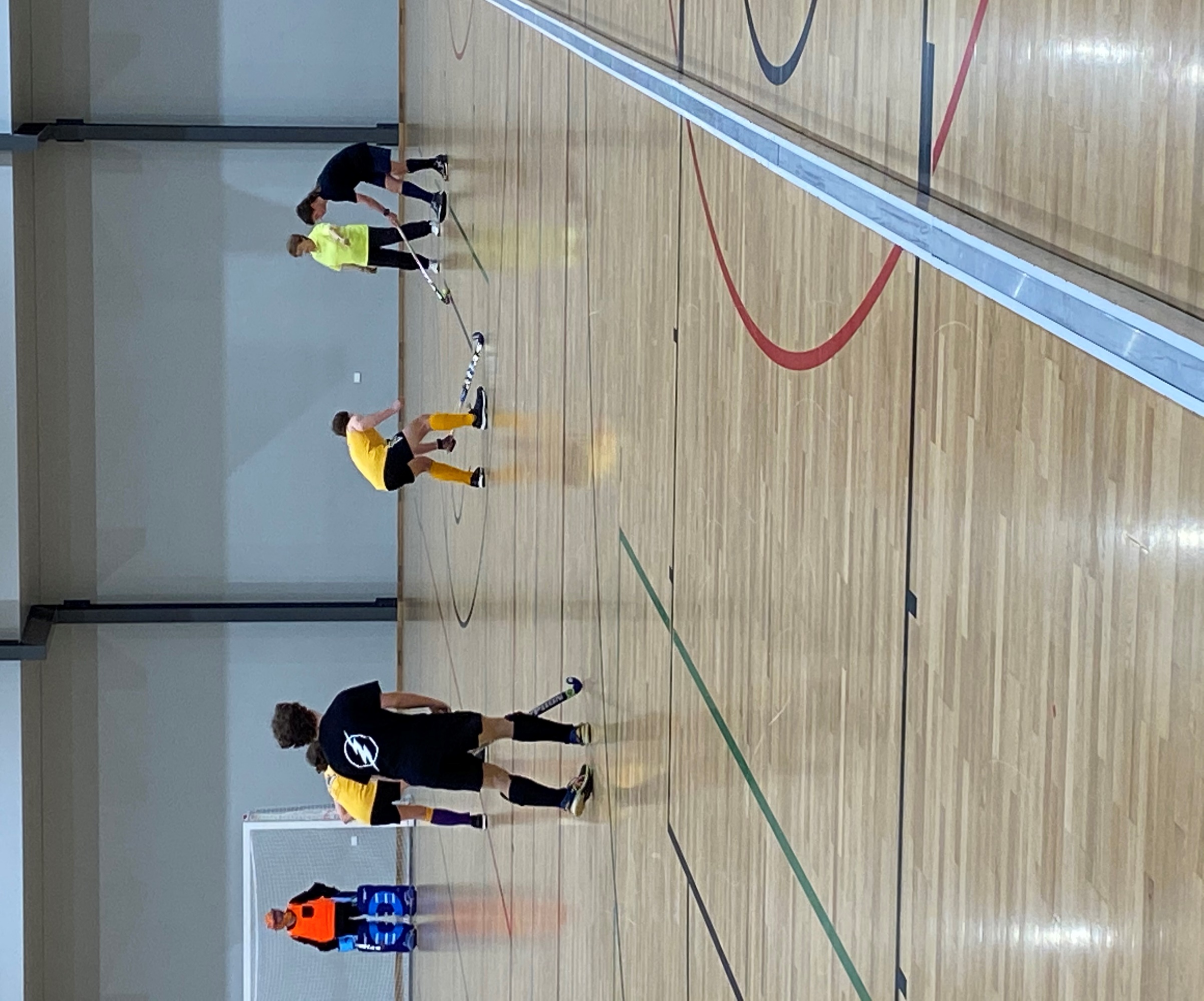 Rule of the Week
13.6 For an offence during the taking of a penalty corner:
c	a defender, other than the goalkeeper, crosses the back-line before permitted, the offending player is required to go to within 9.1 metres of the back line at the far end of the pitch and cannot be replaced by another defender: the penalty corner is taken again